10/27/15
Unit 3
Lesson 5
SWBAT classify symbiotic relationshipsDo Now: How does the pyramid of energy differ from a pyramid of numbers?
Do Now:
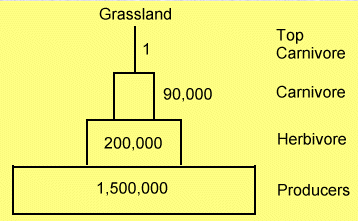 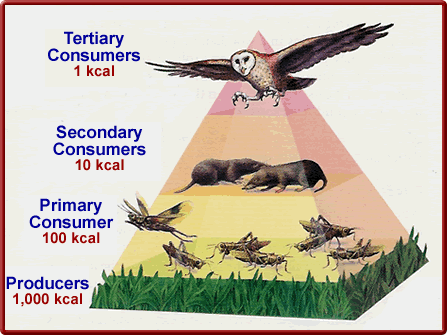 E.S. Period 4 New Seats!
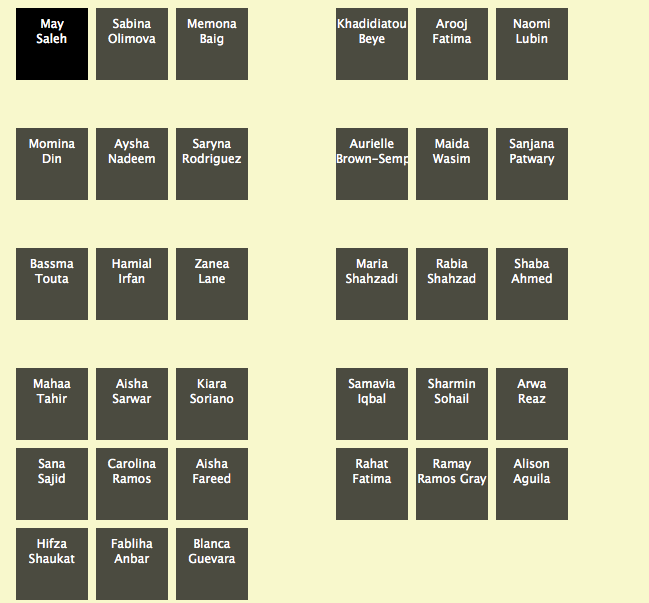 E.S. Period 5 New Seats
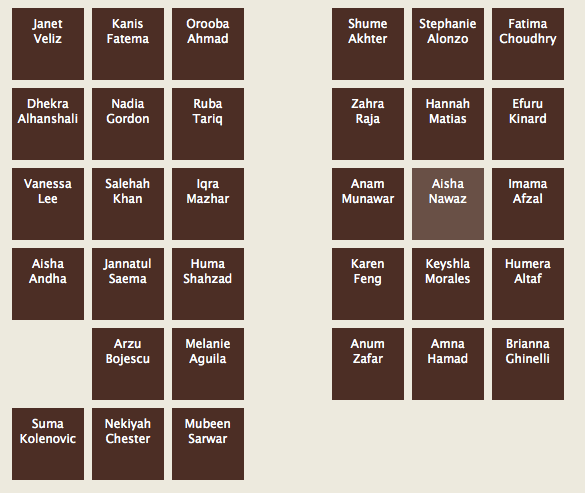 E.S. Period 8 New Seats
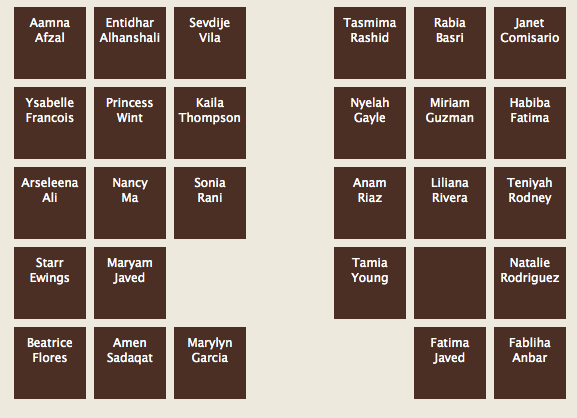 Announcements
Quiz on food webs tomorrow!
Agenda:
Mini-lecture
Food Web practice
Symbiosis worksheet
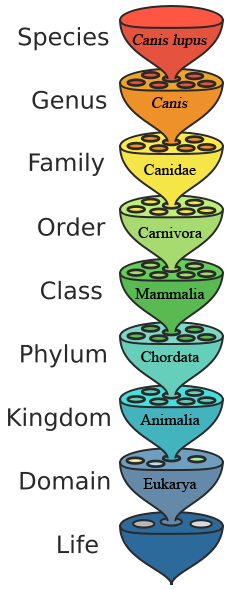 Symbiotic relationships
Commensalism

 				     Mutualism
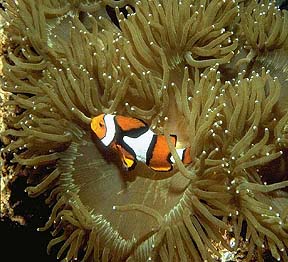 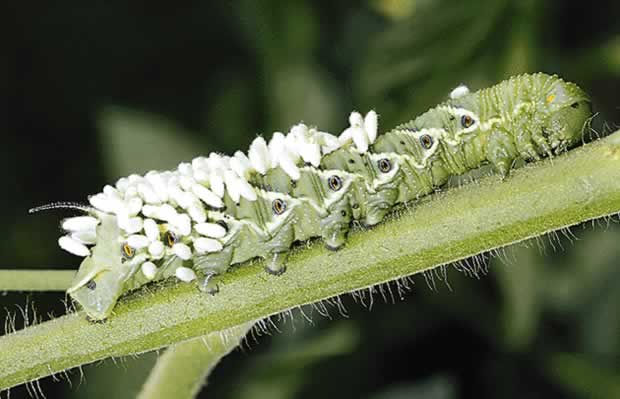 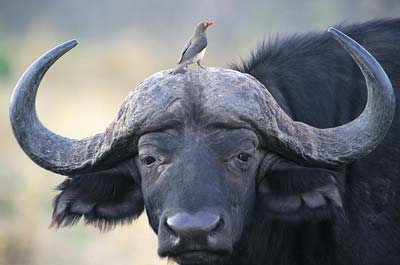 Parasitism
Commensalism
Relationship where one organism benefits without affecting the other organism
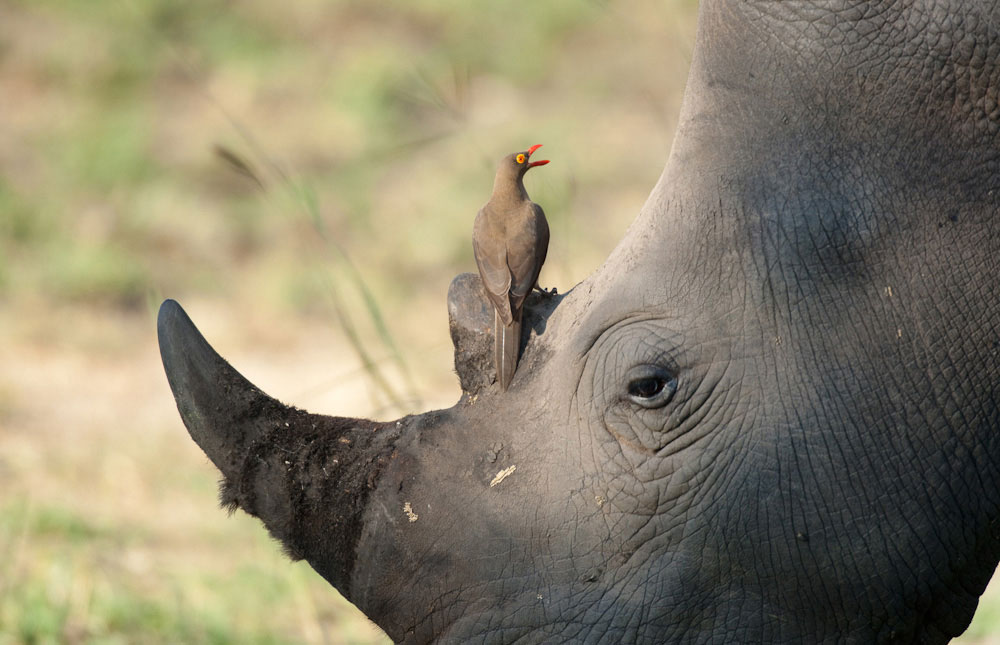 Mutualism
An interaction between individuals of two different species  that benefits both species.
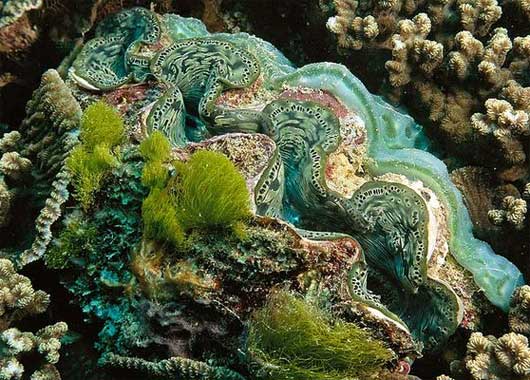 Parasitism
When one organism (the parasite) benefits at the other organisms expense (the host).
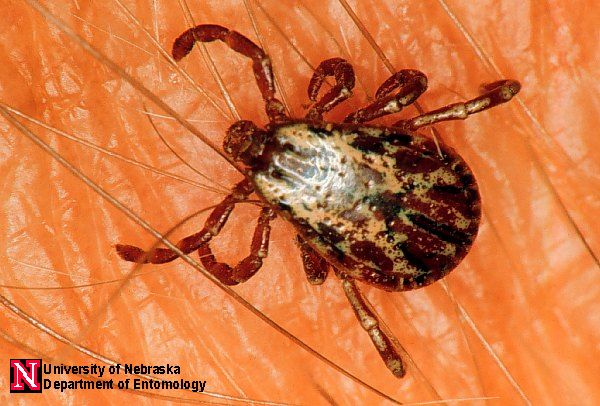 Competition
When species compete for the same resources (food, space, shelter, mate).
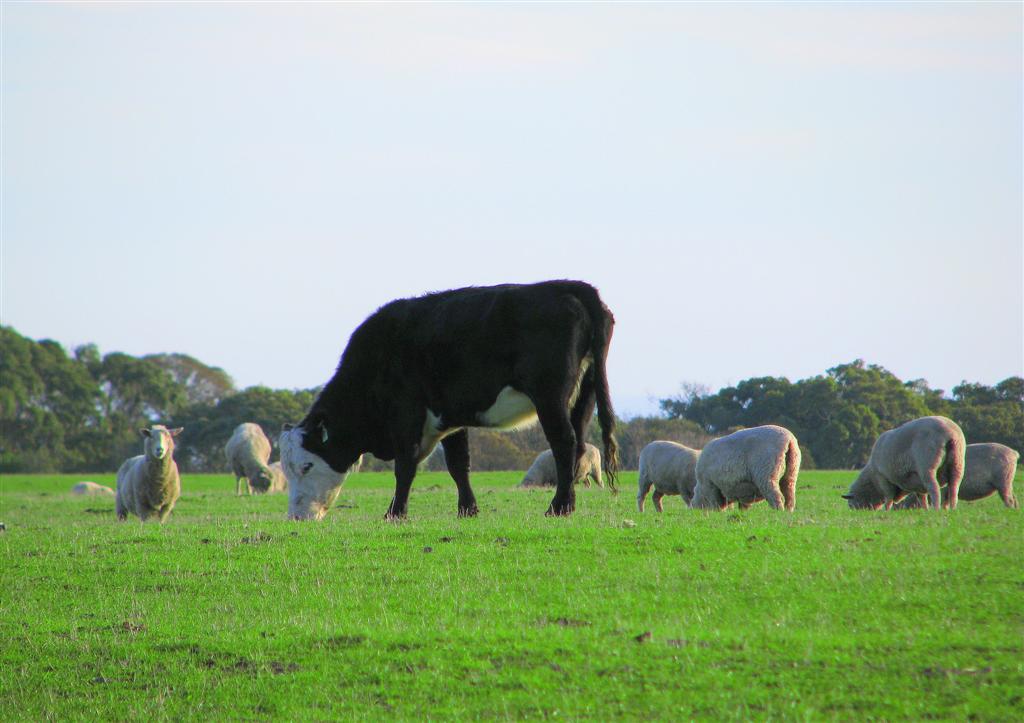 Habitat
The natural home or environment of an animal, plant, or other organism.
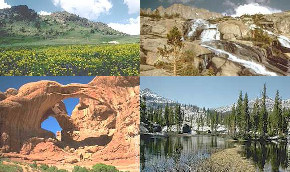 Food Web Fun!
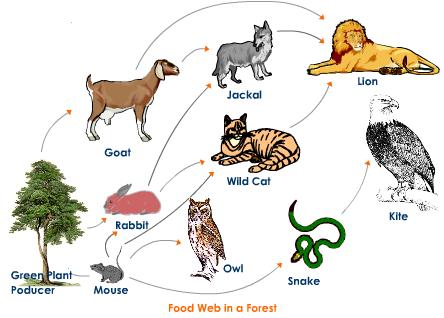 Homework
Finish the good buddies worksheet